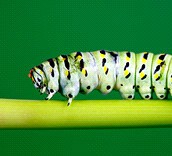 Wonders of Nature: Plants, Bugs, and Frogs
Kindergarten Unit 6
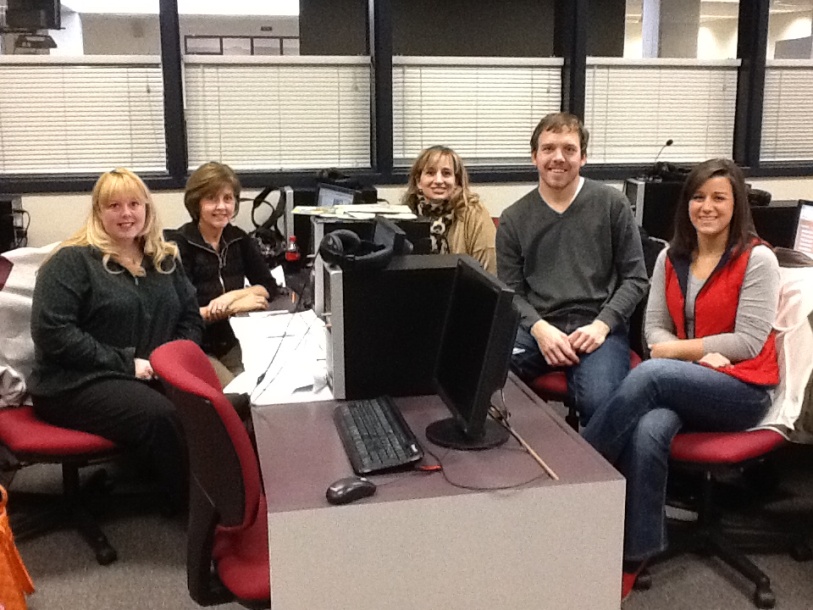 Planning Team
Mary Aylce Madden, Jordon Bright, Tori Hunt, Krista Roth, & Jenifer Pastore
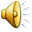 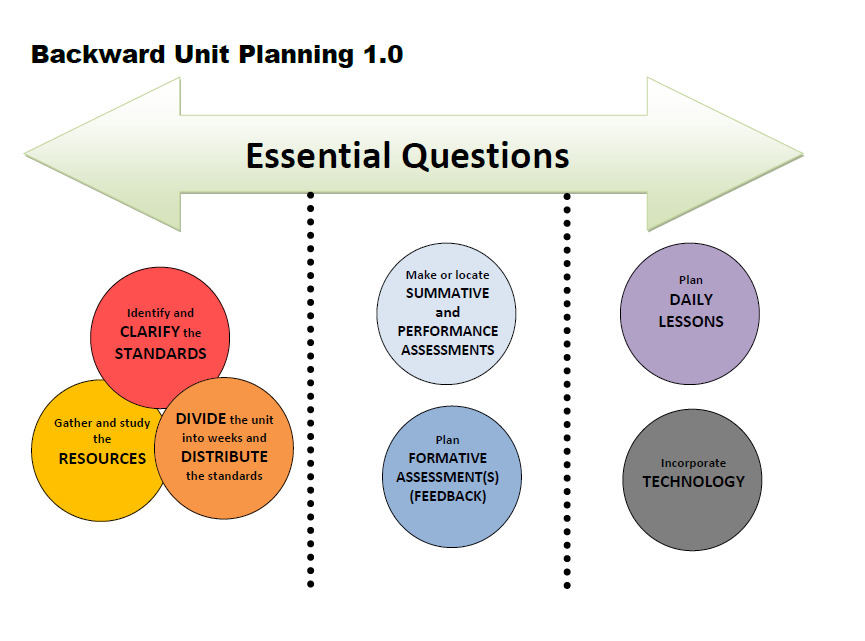 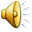 Essential Question
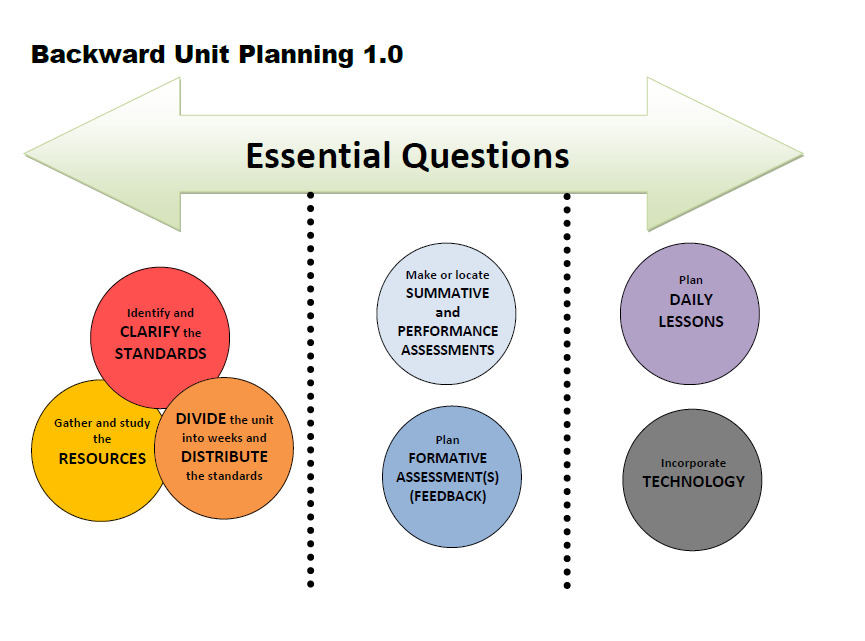 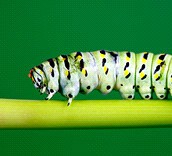 Wonders of Nature:
Plants, Bugs, and Frogs
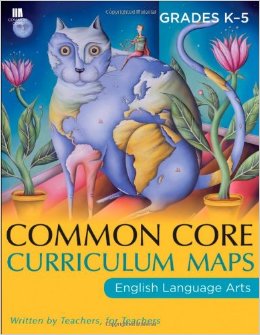 How does nature inspire us as readers, writers, and researchers?
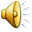 Kindergarten
Print Resources 
Unit 6
Literature
Picture Books
(Read Aloud)
Poems (Read Aloud)
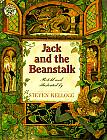 “Little Black Bug”
“The Caterpillar”
“Trees”
“Over in the Meadow”
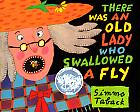 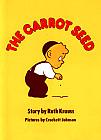 Poems (Read Along)
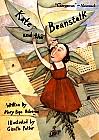 “Wouldn’t You?”
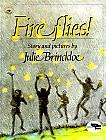 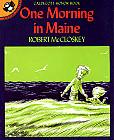 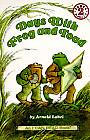 Nursery Rhymes (Read Along)
“Mary, Mary Quite Contrary”
“Ladybug, Ladybug”
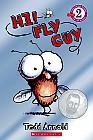 Music & Songs
Picture Books
(Read Aloud/Independent)
“The Ants Go Marching One by One”
“Isty Bitsy Spider”
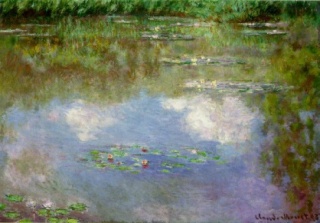 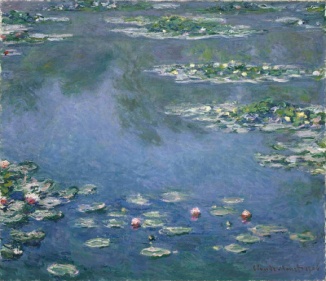 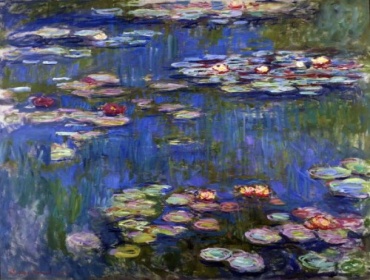 Art
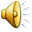 (4 copies )
(Read Aloud/Independent)
(Read Aloud)
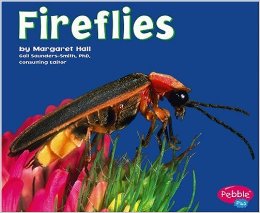 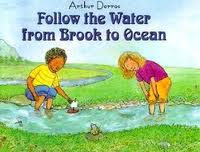 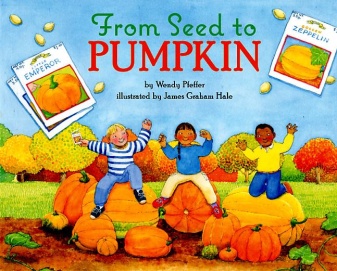 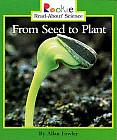 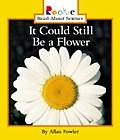 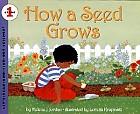 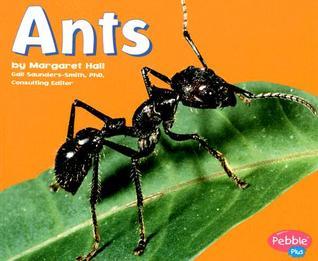 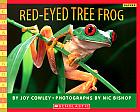 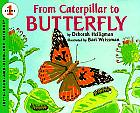 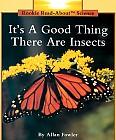 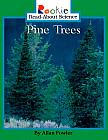 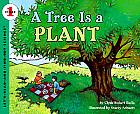 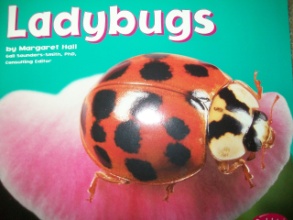 Informational Text
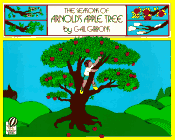 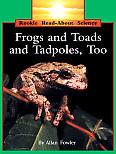 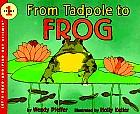 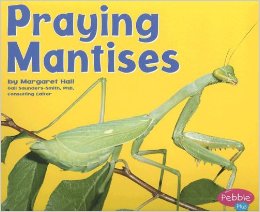 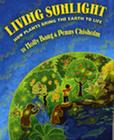 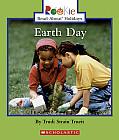 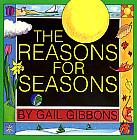 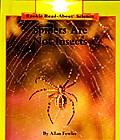 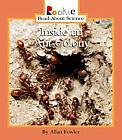 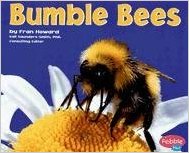 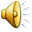 New Texts
5 copies each
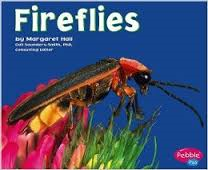 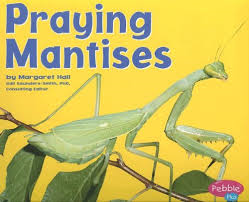 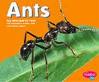 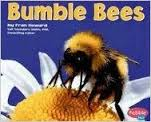 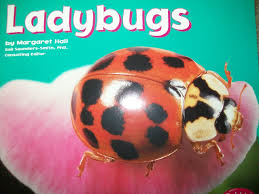 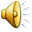 DIVIDE the unit into weeks and DISTRIBUTE the standards
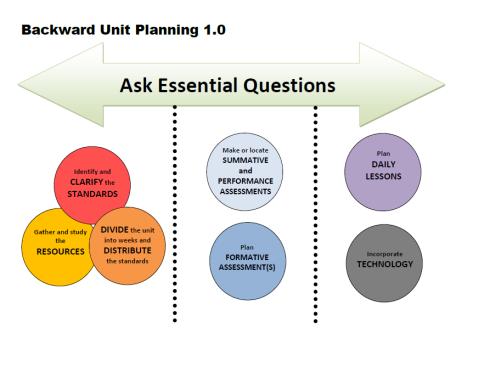 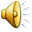 [Speaker Notes: Story kit tutorial
https://www.youtube.com/watch?v=RSWQkUS4kXk]
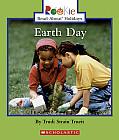 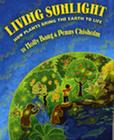 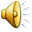 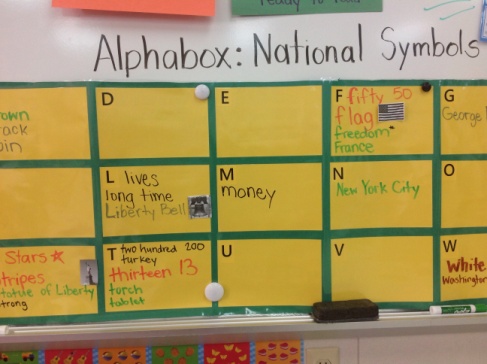 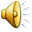 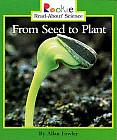 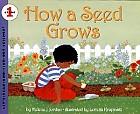 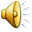 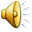 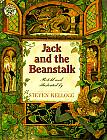 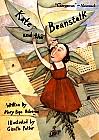 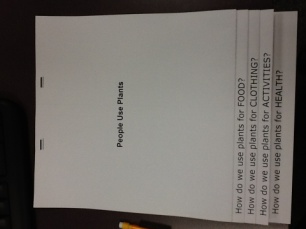 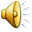 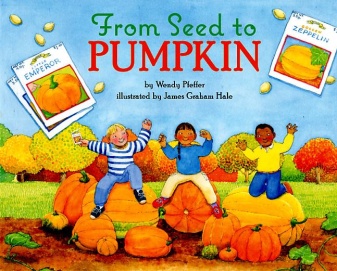 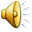 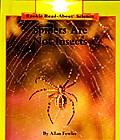 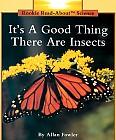 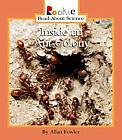 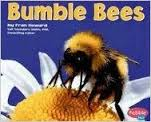 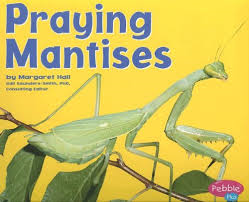 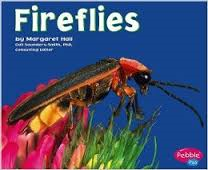 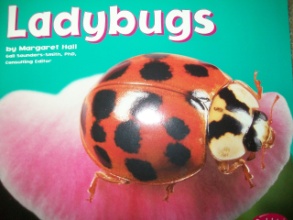 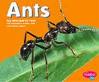 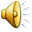 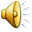 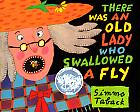 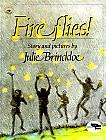 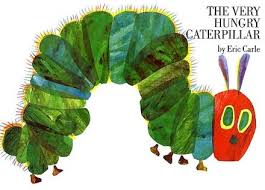 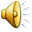 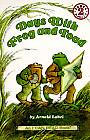 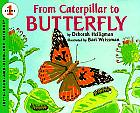 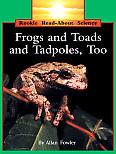 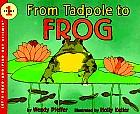 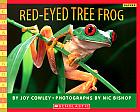 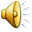 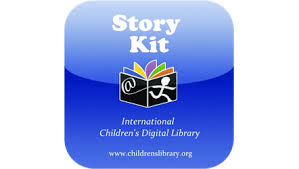 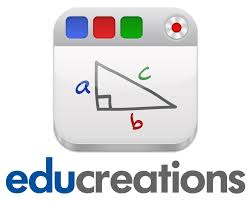 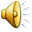 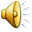 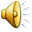 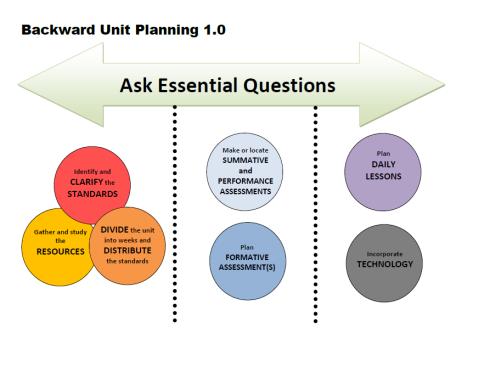 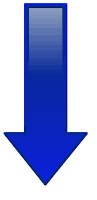 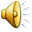 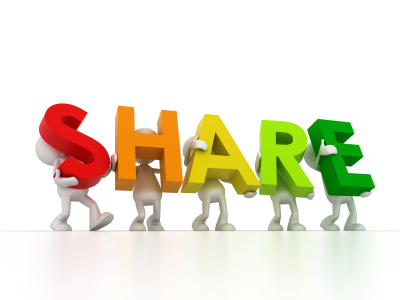 RESOURCES
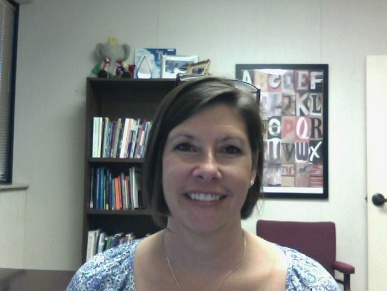 Susan Hensley
Elementary Curriculum Specialist
shensley@rps.k12.ar.us
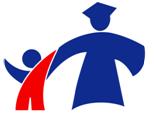 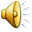